Sortir 
des 
dépendances
Guillaume Argaud
L’esclavage de l’ignorance
Vous étiez esclaves du péché. 
Vous avez obéi de tout cœur au modèle d'enseignement auquel vous avez été confiés. 
Et une fois libérés du péché, 
vous êtes devenus esclaves de la justice. 
(Romains 6.17-18)
La compréhension qui libère
Comment définir la liberté, 
cette faculté de 
ne pas avoir de dépendances ?
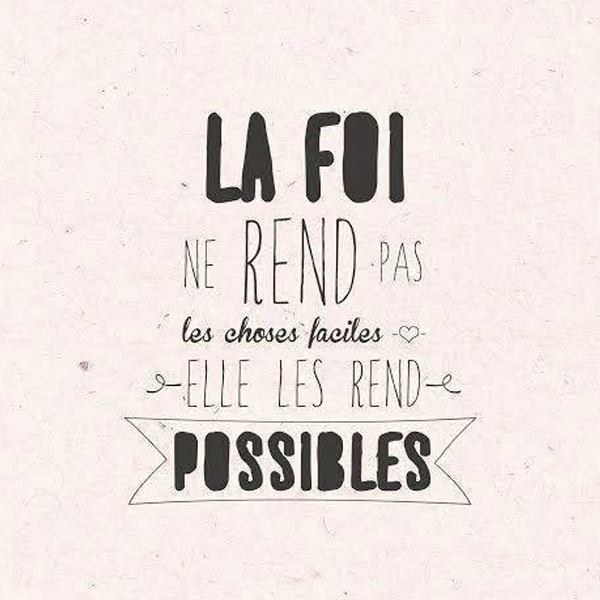 Plan
Comprendre
Choisir
Produire
Dépendance à l’amitié
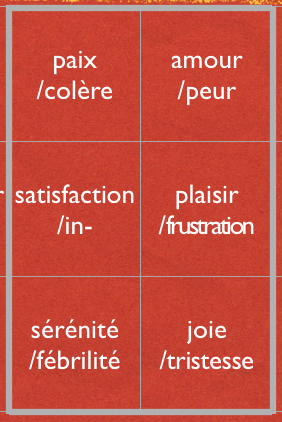 Dépendance au compromis
Dépendance à la difficulté
Dépendance à la critique
Dépendance à l’insoumission
Dépendance au travail
Dépendance à la considération
Dépendance au plaisir
Dépendance à la tranquillité
Dépendance à la nouveauté
Dépendance aux évènements
Dépendance aux idéaux
Les formes et les mécanismes de dépendance 
sont variés.
 Ce sont des stratégies mises en place 
pour compenser des perceptions de faiblesse, 
des frustrations, des souffrances, des craintes...
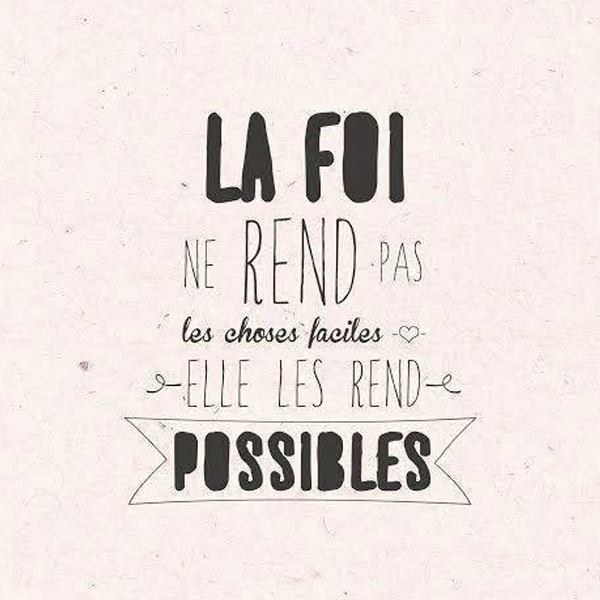 Comprendre
Choisir
Produire
Phases de la vie
et leurs dépendances particulières
Lieux de dépendances
Faits
Comportements
Souvenirs
Personnes
Etats d’âme
Pensées obsessionnelles
Cauchemars
Tabous
…
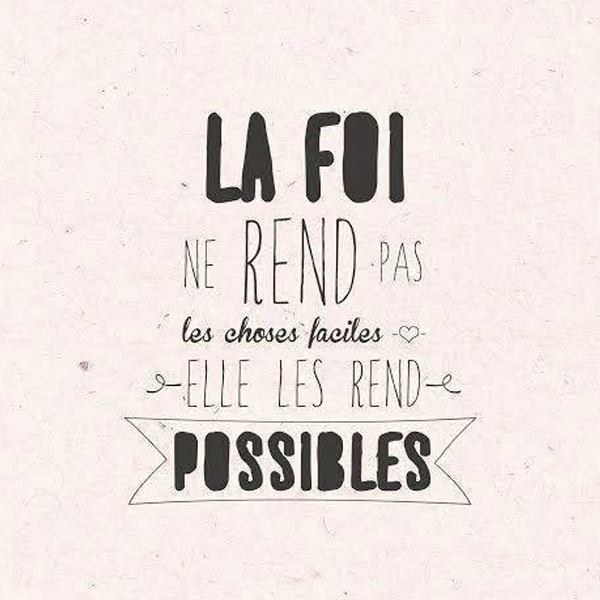 Comprendre
Choisir
Produire
Exemples bibliques
Jacob et le mensonge
Joseph et son image
Salomon et les femmes
Elie et les autres
Matthieu et l’argent
Pierre et l’impulsivité
…
Nous n’avons jamais été esclaves de personne 
(Jn 8.33)
Comprendre
Choisir
Produire
Origines
La mauvaise action répétée construit la mauvaise habitude et le manque.
Le médicament soulage le manque, compense la mauvaise rigueur, peut empêcher le progrès (euphorisants, tranquillisants, hypnotiques, neuroleptiques)
L’absence de bien favorise le mal et la compensation que demande le manque.
On devient dépendant à la mauvaise action, au médicament, à la compensation.
L’exemple de la violence
Formes de dépendances
Comprendre
Choisir
Produire
mais tout est question de mesure…
Alcool
Drogue
Alimentation
Sexe
Tél/Télév/Internet
Critique
Argent
Considération
Pouvoir
Sport
Mensonge
Arguments
Compétition
Excès de table
Certaines émotions
Travail
Bavardage/médisance/séduction
Sauver les autres
Achats
Rester jeune
Isolement, punition, caprices
Lectures, rites, risques…
TOC
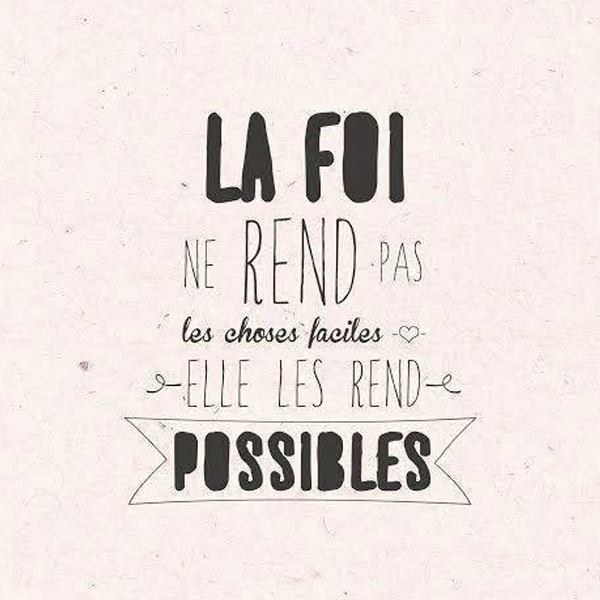 Comprendre
Choisir
Produire
Notre responsabilité
Masque le péché/le révèle
Contrôle la personne/la libère
Procure un certain plaisir
Ne résout pas le problème/le résout
Ne comble pas/comble
La dépendance
Le choix
Comprendre
Choisir
Produire
En sortir
je suis dépendant de la considération des autres, 
et je compense par la critique.
Je vis colère, honte et crainte, le temps nécessaire,
Je découvre ma dépendance aux autres,
Je découvre que cela vient de mon manque de confiance,
Je prends conscience de la compensation parce qu’on m’en parle,
Je compense par la critique,
J’en ai une tristesse profonde,
J’accepte ma difficulté et envisage de trouver ma place devant Dieu,
Je choisis aussi de de ne plus critiquer 
Je me satisfais de ce je fais par la foi et me confie au Seigneur pour le progrès attendu.
Chacun de mes choix brise la dépendance
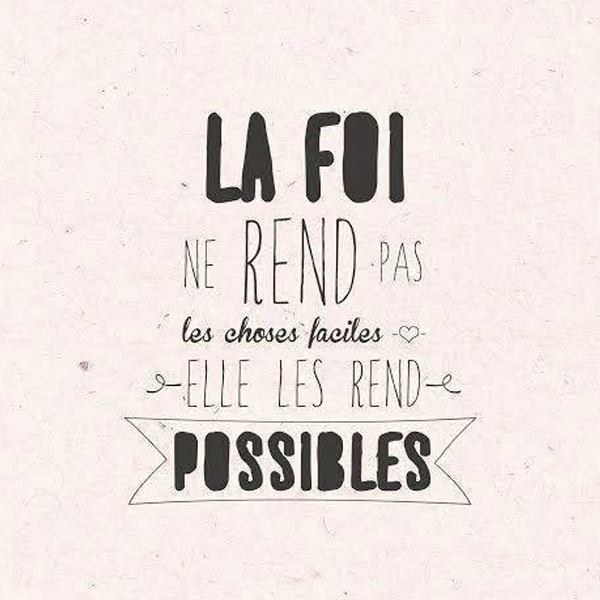 Comprendre
Choisir
Produire
Devenir libre
Par le face à face avec Dieu
Par le travail de conscience
En comprenant la vérité
Choisir et non subir
Se donner du temps
Se satisfaire des choses bien faites
Qui craint Dieu sort de tout
(Ecc 7.18)